Figure 4. Localization of MCT2 and GluR2/3 subunits at parallel fibre–Purkinje cell synapses in the mouse cerebellar ...
Cereb Cortex, Volume 15, Issue 4, April 2005, Pages 361–370, https://doi.org/10.1093/cercor/bhh138
The content of this slide may be subject to copyright: please see the slide notes for details.
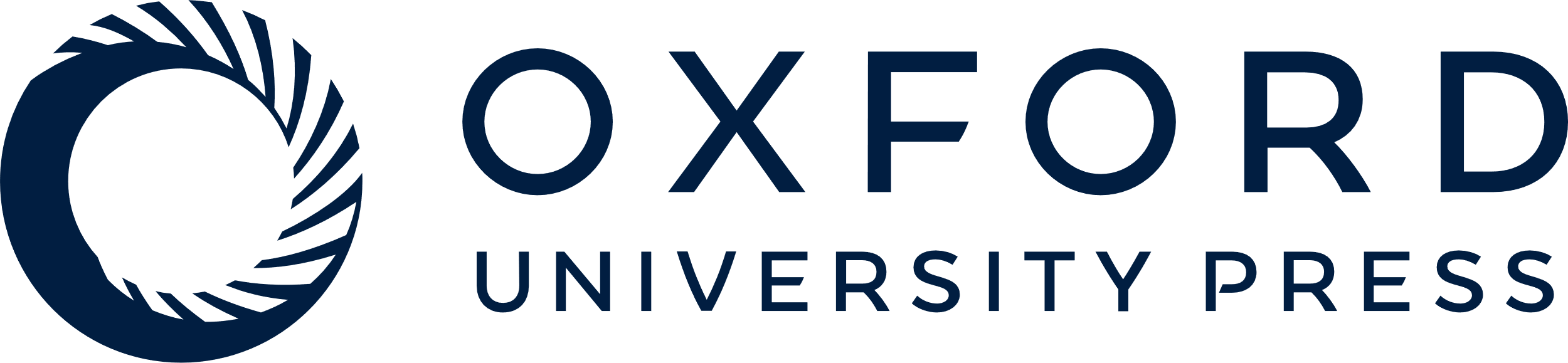 [Speaker Notes: Figure 4. Localization of MCT2 and GluR2/3 subunits at parallel fibre–Purkinje cell synapses in the mouse cerebellar cortex by immunogold labeling. (A) Electron micrograph of a single labeled section for MCT2. (B–E) Electron micrographs of double labeled sections for MCT2 (small gold particles) and GluR2/3 subunits (large gold particles). Note that MCT2, like AMPA receptors, is present in the postsynaptic density area at synapses (open white arrowheads) between parallel fibre terminals (pft) and Purkinje cell dendritic spines (s), as well as on vesicular membranes (open arrowheads) within the postsynaptic spine. Within some spines, MCT2 labeling of membranous structures resembling the spine apparatus (sa) is visible. Insets, higher magnification of areas indicated by dotted lines showing MCT2 (A, B, E) and GluR2/3 subunit (B) positive vesicular membranes (arrowheads). Scale bars: 100 nm in A and D, 150 nm in B, C and E; insets, 75 nm in A and B, 50 nm in E.


Unless provided in the caption above, the following copyright applies to the content of this slide: Cerebral Cortex V 15 N 4 © Oxford University Press 2004; all rights reserved]